INTERSECCIÓN ENTRE RECTA Y PLANO
Apuntes www.dtvaldermoa.wixsite.com/misitio
PROCEDIMIENTO GENERAL
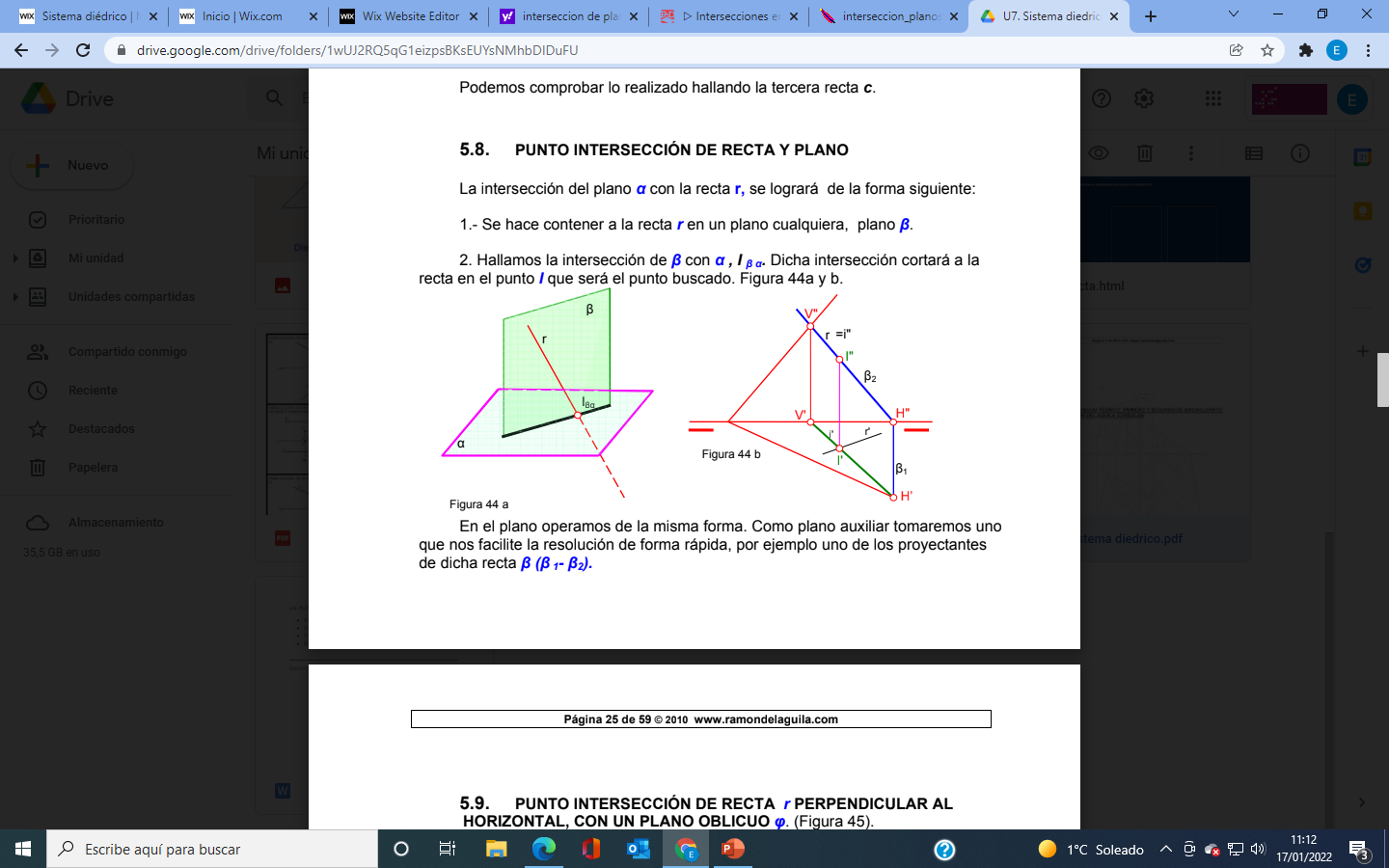 La solución es un PUNTO que pertenezca a los dos planos.
JUSTIFICACIÓN 
Buscamos un punto que pertenezca tanto a la recta como al plano.
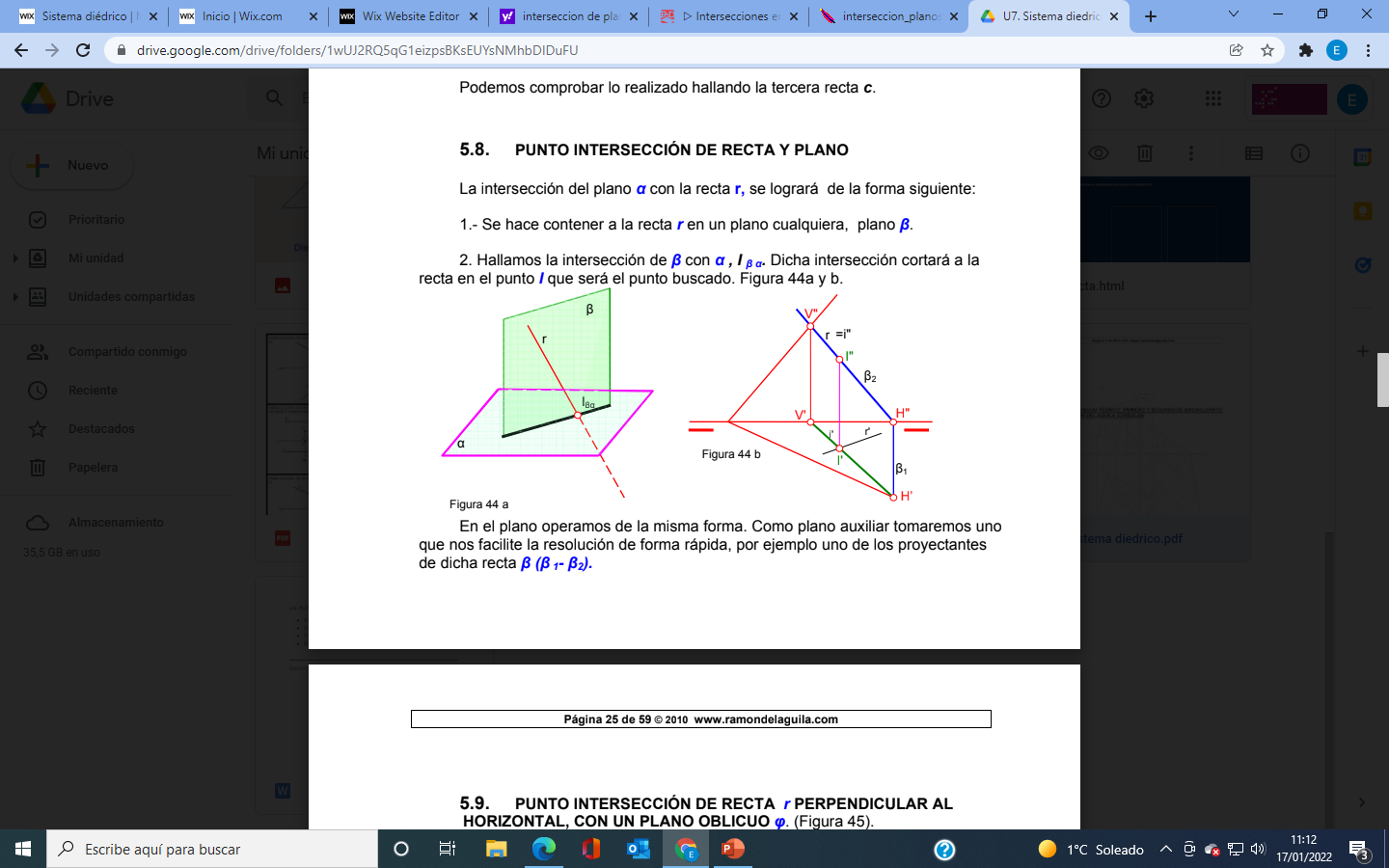 CONSTRUCCIÓN
 Se hace contener a la recta r en un plano cualquiera, plano β.
-Hallamos la intersección de β con el plano α dado y obtenemos la recta de intersección i.
Dicha recta intersección cortará a la recta r dada en un punto, que será el punto de intersección buscada.
* Como plano auxiliar, siempre que sea posible, tomamos uno que nos facilite la resolución, ese será un plano proyectante.
PLANO OBLICUO Y RECTA HORIZONTAL
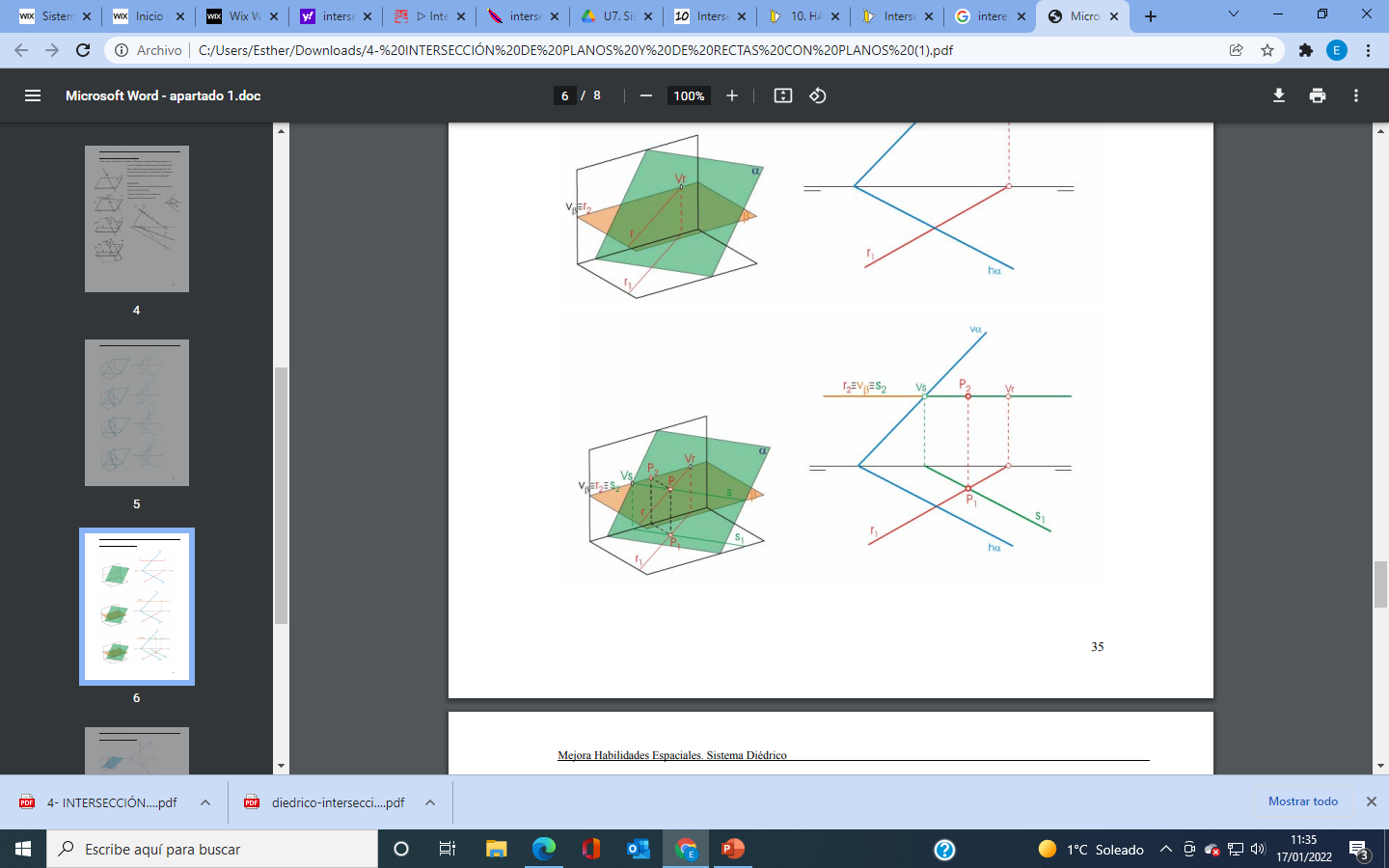 CONSTRUCCIÓN

-En el caso del ejemplo se ha pasado la recta por un plano horizontal, pero también se podría haber hecho con un plano proyectante al horizontal.

-La resolución es la misma que en el caso general.
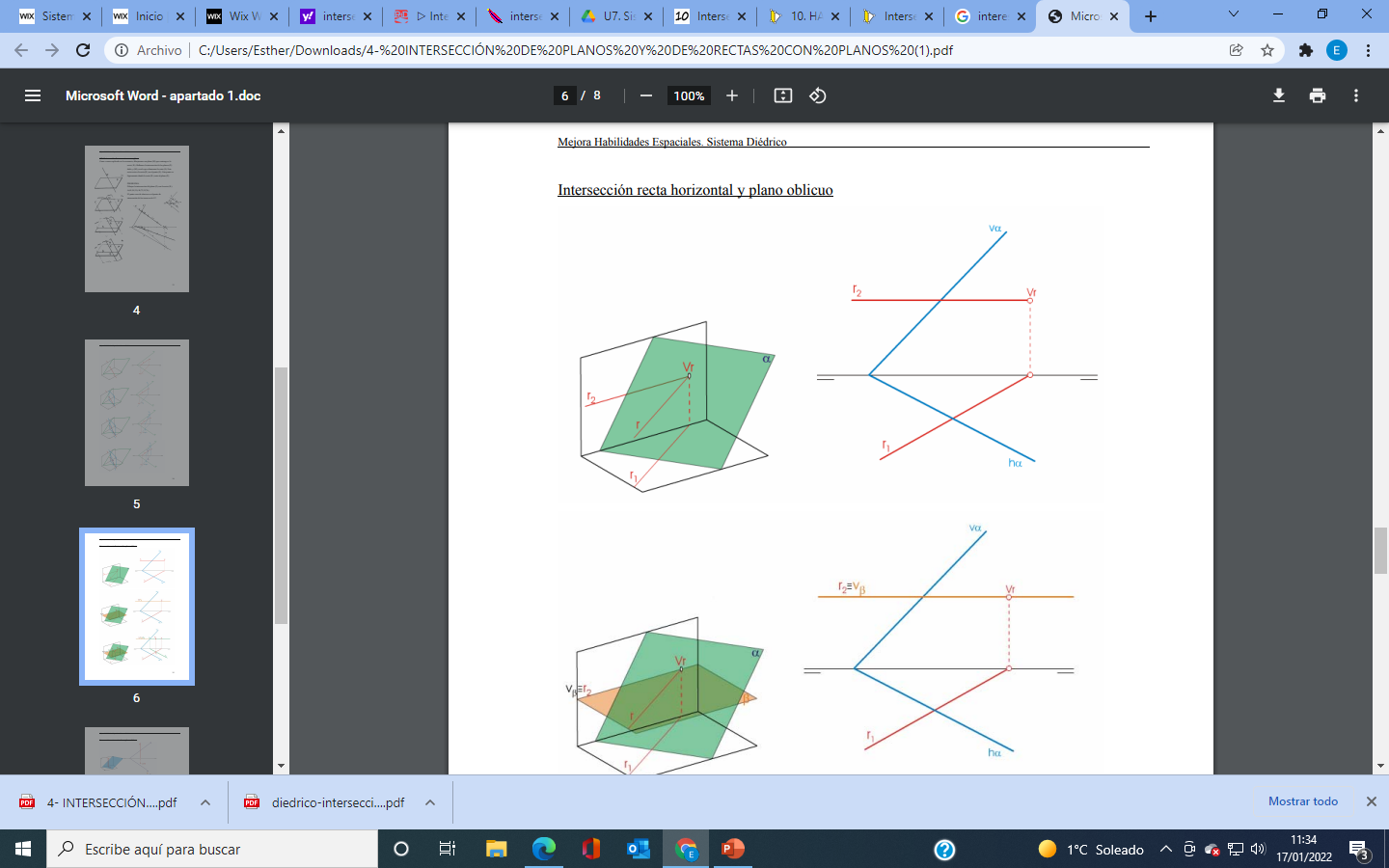 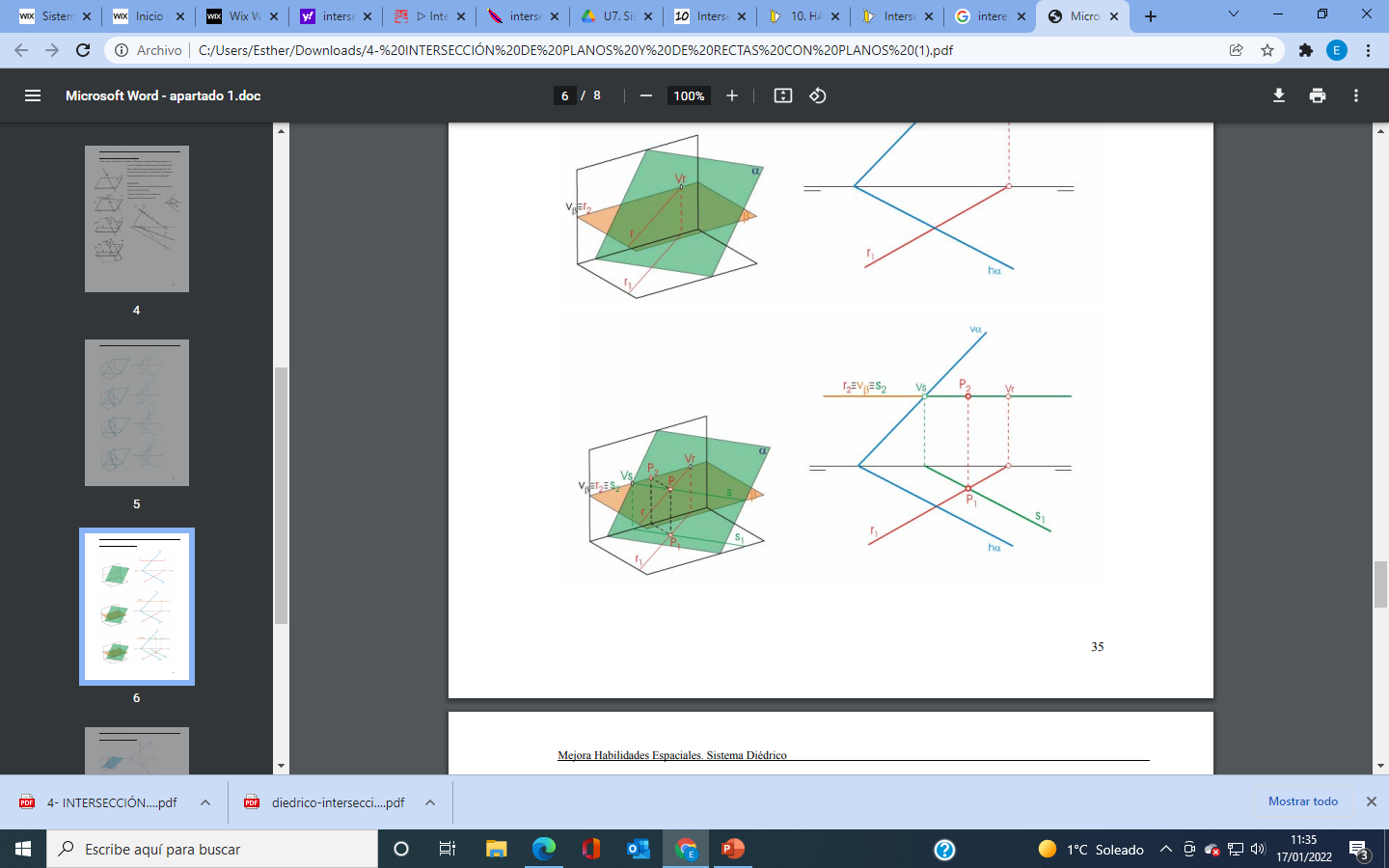 PLANO OBLICUO Y RECTA VERTICAL
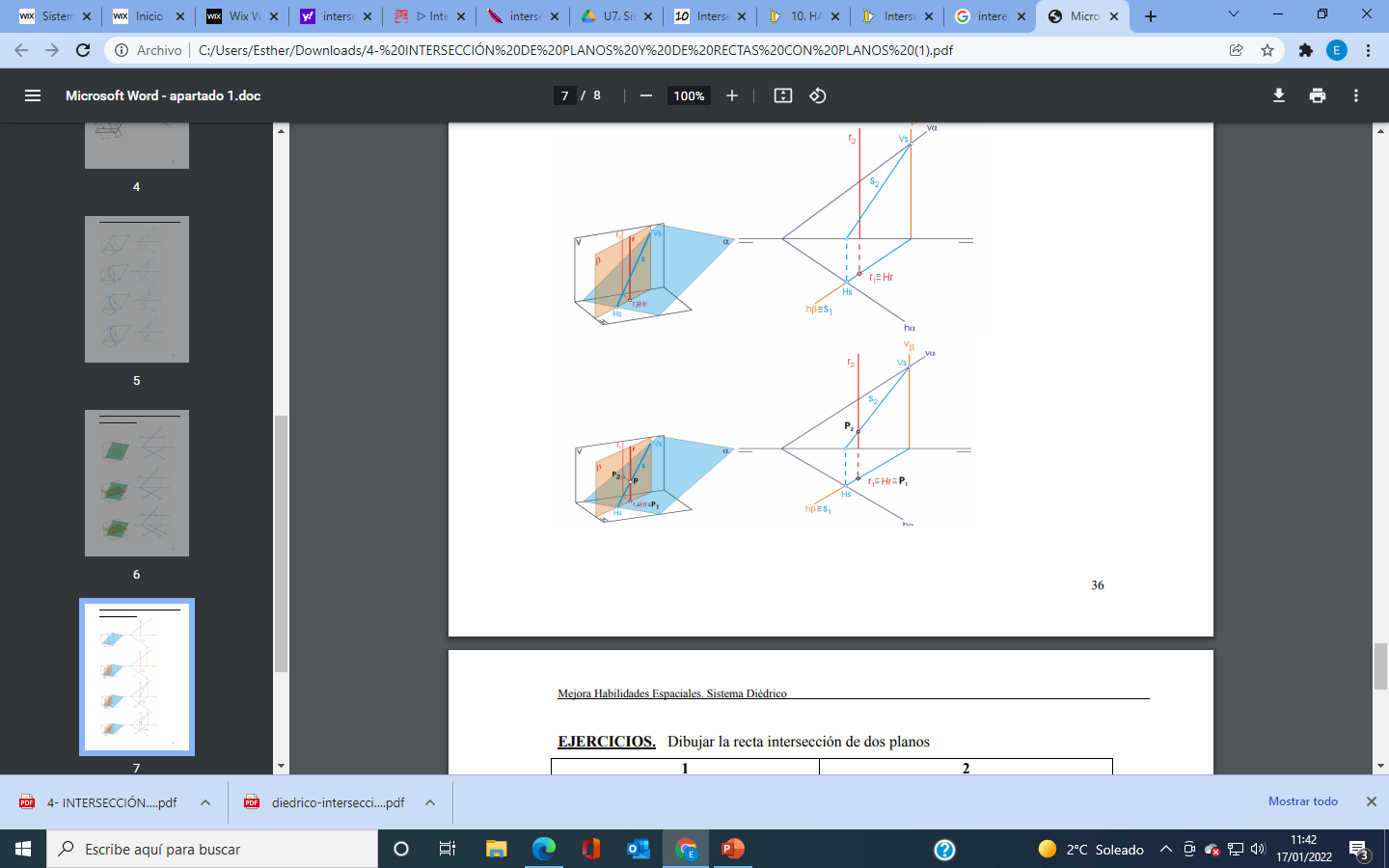 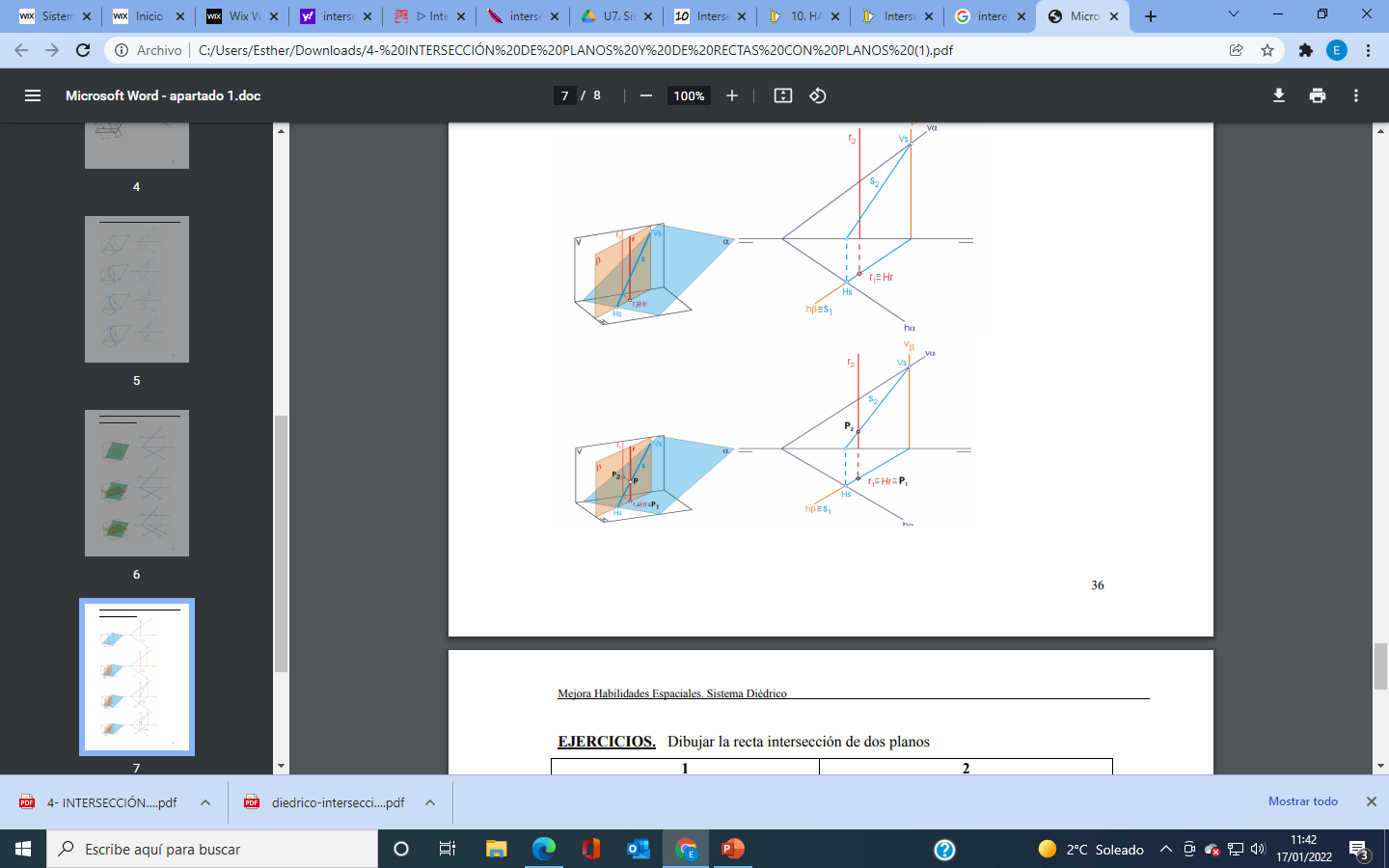 CONSTRUCCIÓN

-En el caso del ejemplo se ha pasado la recta por un plano proyectante al horizontal, también podríamos haber utilizado un plano frontal. 
-La resolución es la misma que en el caso general.
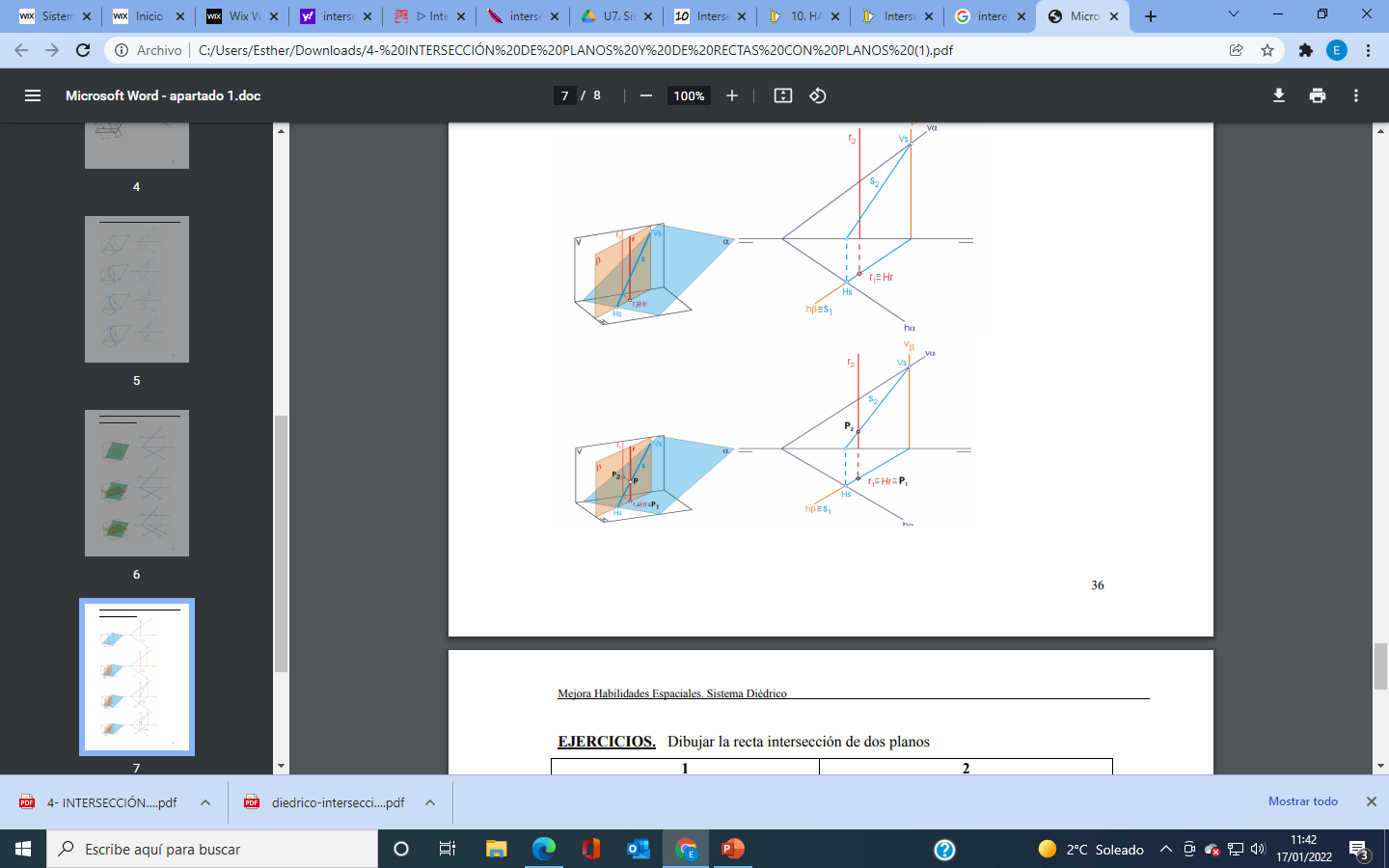 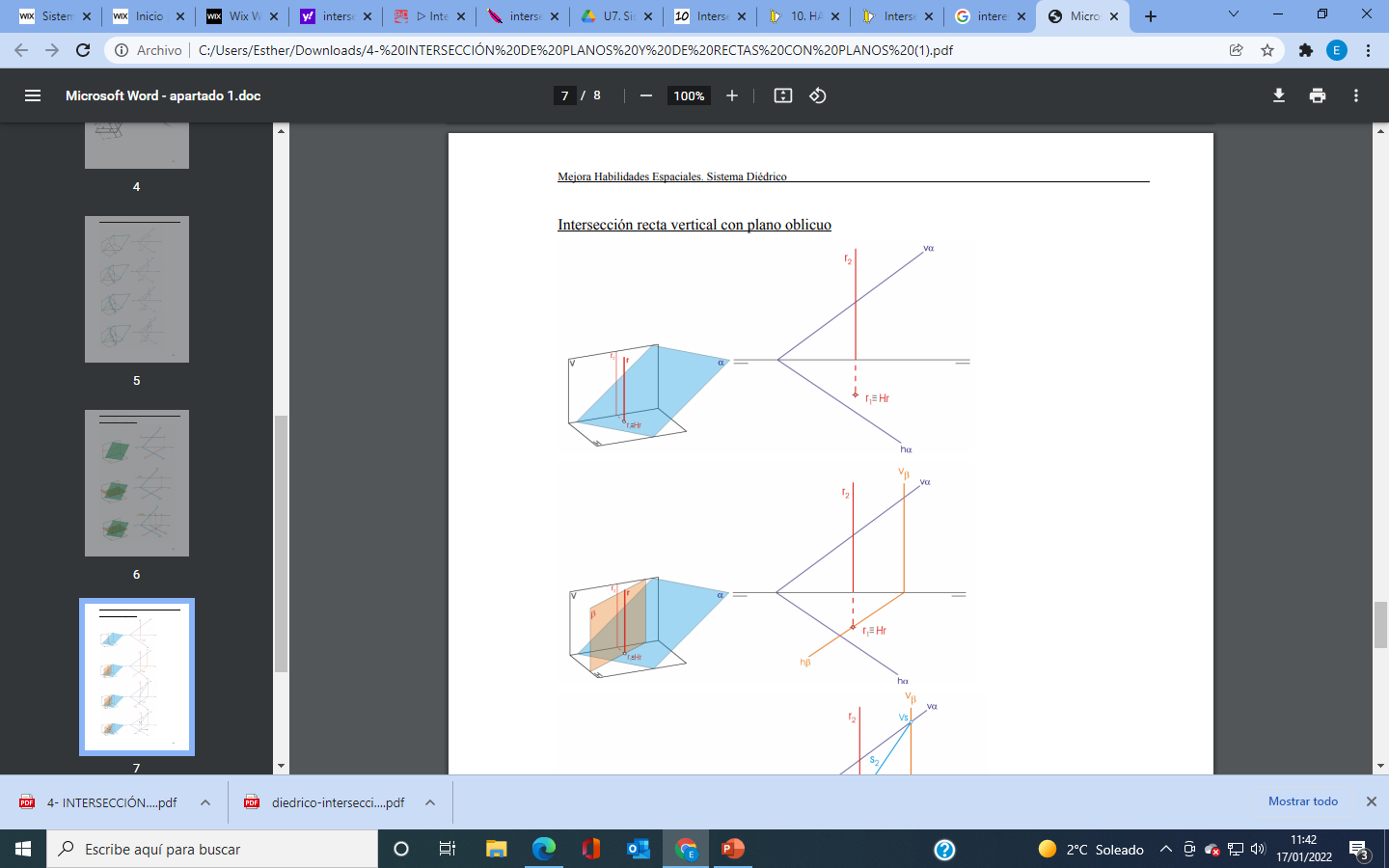 INTERSECCIÓN CON RECTAS DE PUNTA
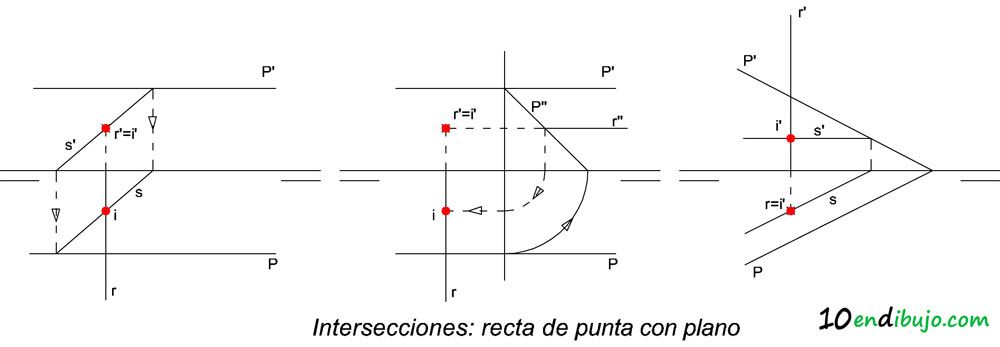 PLANO OBLICUO-RECTA DE PUNTA
PLANO PARALELO LT- RECTA DE PUNTA
PLANO PARALELA –RECTA DE PUNTA
MÁS EJEMPLOS
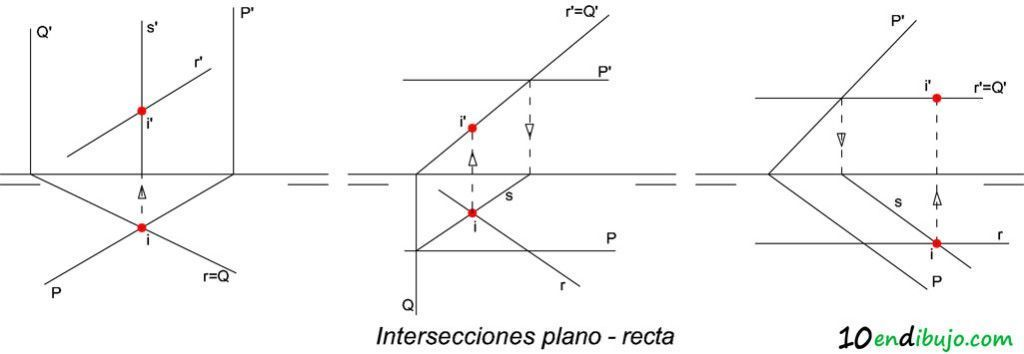 PLANO OBLICUO-RECTA PARALELA LT
PLANO PARALELO LT- RECTA OBLICUA
PLANO VERTICAL –RECTA VERTICAL
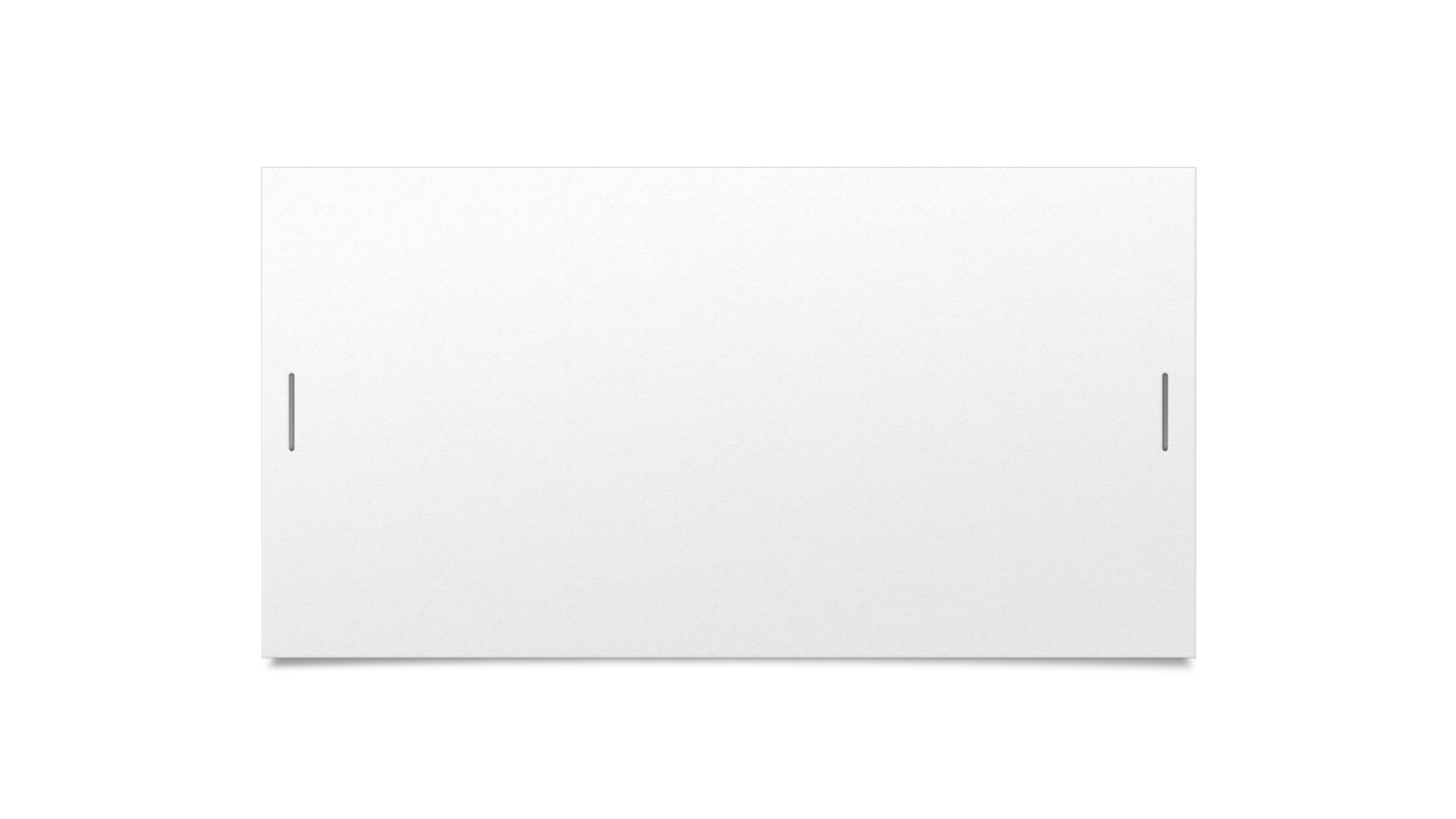 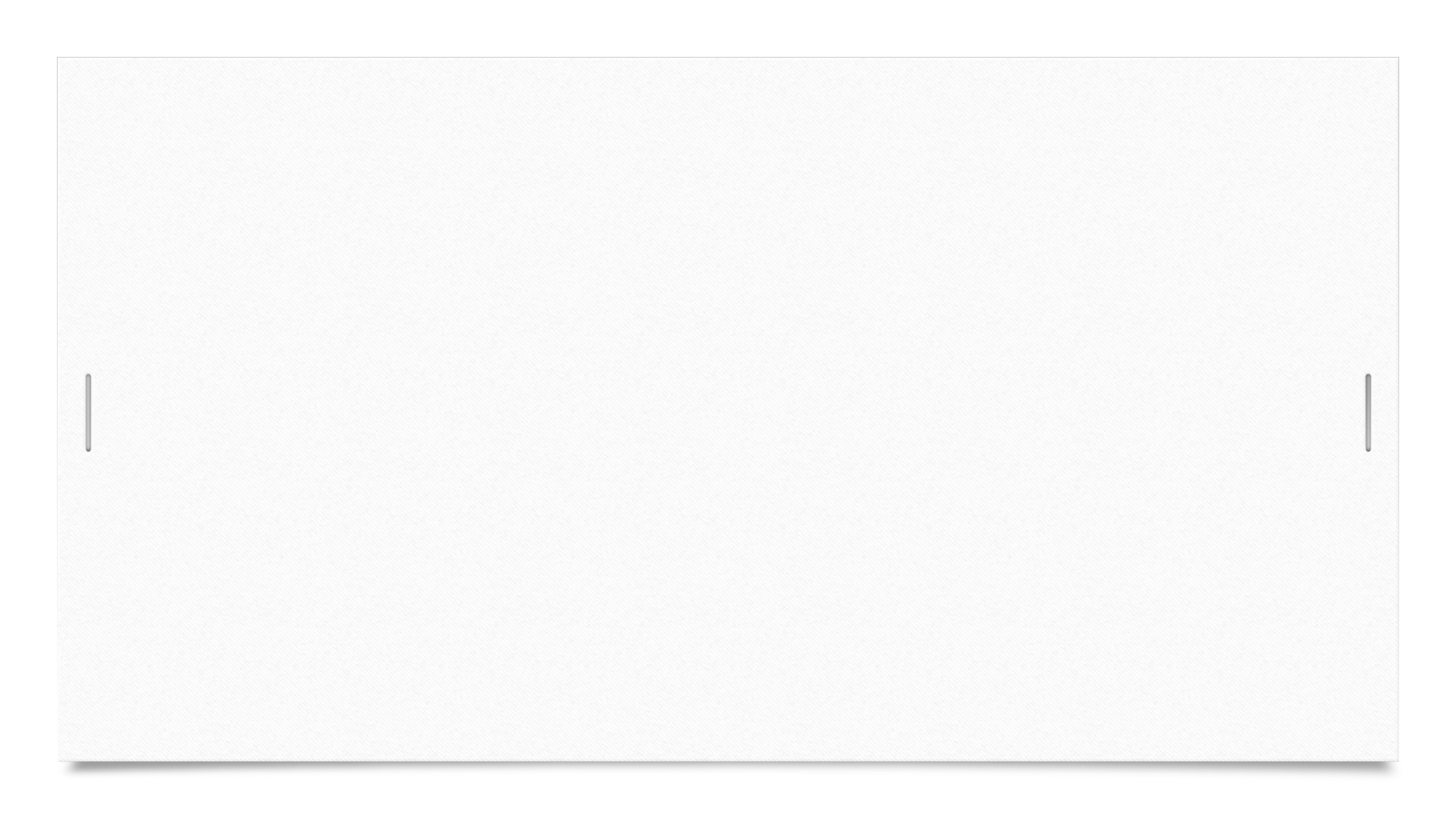 Apuntes www.dtvaldemora.wixsite.com/misitio
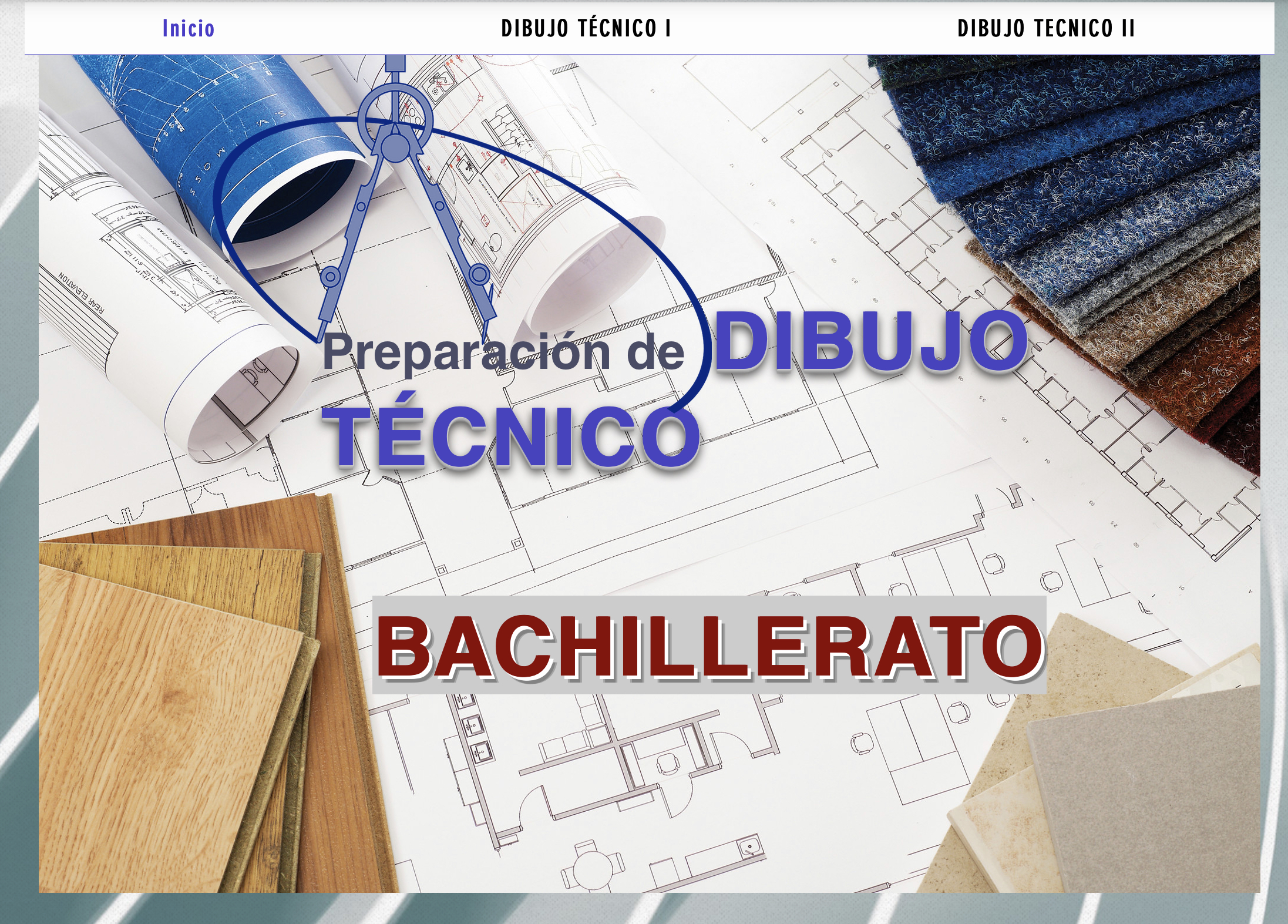 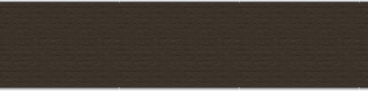 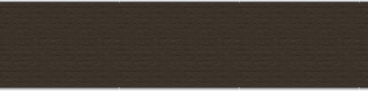 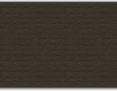 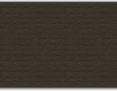